Georgia Alternate Assessment
Aligning Assessment Tasks 
for the GAA 2016-2017Session 4
1
2016-2017 GAAPurpose:
The 2016-2017 webinars (Sessions 1-5) explain how to prepare and submit GAA portfolios.
http://www.gadoe.org/Curriculum-Instruction-and-Assessment/Assessment/Pages/GAA-Presentations.aspx
Information pertaining to the GAA can also be found in the 2016-2017 GAA Examiner’s Manual.
http://www.gadoe.org/Curriculum-Instruction-and-Assessment/Assessment/Pages/GAA-Resources.aspx
2
[Speaker Notes: As a reminder, when the PPT is open you may highlight the link and right click in order to “Open Hyperlink” and gain access to the links and websites.]
Links to Presentations are on the GaDOE website (shown below)
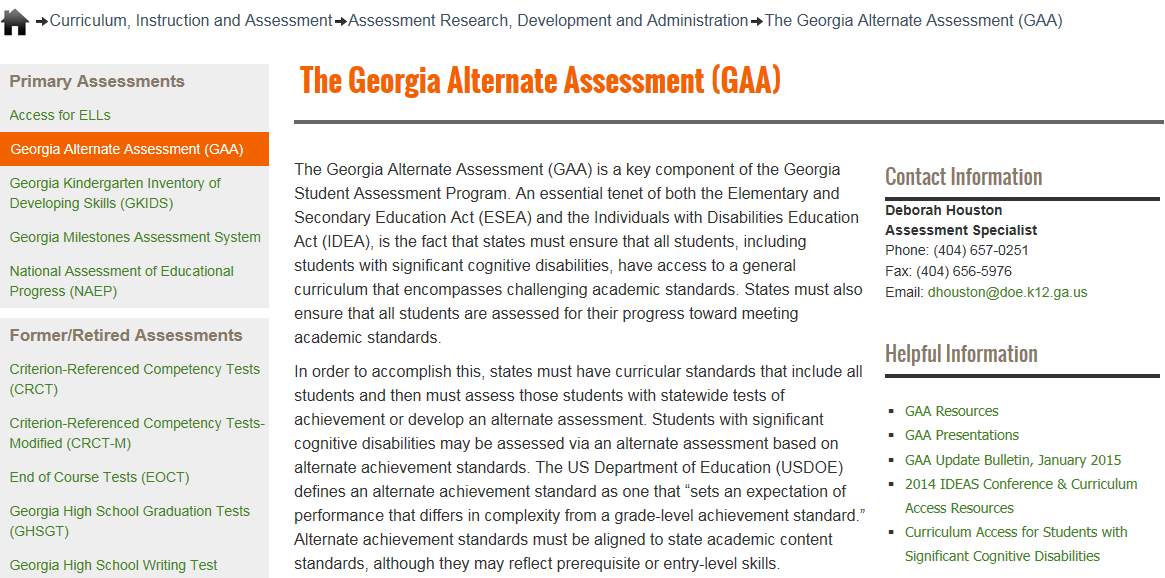 http://www.gadoe.org/Curriculum-Instruction-and-Assessment/Assessment/Pages/GAA.aspx
3
[Speaker Notes: All Fall Training presentations will be posted on the GaDOE website at:
http://www.gadoe.org/Curriculum-Instruction-and-Assessment/Assessment/Pages/GAA-Presentations.aspx


The GAA Resources link will bring you to Manuals, Electronic Forms (such as the Entry Sheet), Score Interpretation Guides, and other ancillary documents.
The GAA Presentations link will bring you to Pre-Admin Training Presentations (past and present), Mid-Admin and Post-Admin presentations, and other presentations such as “Unpacking the Standards.”]
Questions & Answers
You are invited to submit questions you may have using the “Questions” feature of the GoToWebinar anytime throughout each session.  

The “Questions” feature will be monitored throughout the session and questions will be addressed.
4
GAA 2016-2017Key Dates
August 30 – September 2, 2016: 
Manuals, Administration forms, and binders arrive 
September 6, 2016 – March 24, 2017:    
Administration Window
5
Topics in this Presentation
It is designed to inform: 
All teachers who administer the GAA
Peer reviewers and designated trainers
Special education directors
Test coordinators
Building administrators
Topics in this training session:
Alignment
Unpacking the Standards
Sample Tasks
Prerequisite Skills
Aligning to the Characteristics of Science (CoS)
6
Table of Contents
Slides	
8-10	Alignment to State-Mandated Content Standards
11-14	Alignment – Identifying the Skills and Grade 4 example
15-17	Essential Skills / Unpacking the Standards
19-21	Grade 5 ELA Entry 1 (Reading Literary) example	
22-24	Grade 6 ELA Entry 2 (Writing) example
25-30	Guidance for Writing tasks in all grades
32-35	Grade 5 Math Entry 2 example (G.3)
36-38	Grade 8 Math Entry 1 example (EE.2)
39-42	Grade 8 Math Entry 2 example (SP.1)
44	Characteristics of Science
45-48	Grade 5 Science example (S5L1a)  characteristic of science:  compares physical attributes
49-52	Grade 5 Science example (S5L3b) characteristic of science: identifies parts and makes models
53-55	Grade 8 Science example (S8P3c)  characteristic of science: records investigations clearly and accurately
56-59 	Grade HS Science Entry 1 (Biology) example (SB4b)  characteristic of science: organizes data into graphs, tables, and charts
60-63 	Grade HS Science Entry 1 (Biology) example (SB3b)  characteristic of science: organizes data into graphs, tables, and charts
64-67 	Grade HS Science Entry 2 (Physical Science) example (SPS6e)  characteristic of science: records investigations clearly and accurately
69-71	Grade 5 Social Studies (Geographic Understandings) example (SS5G1a)
72-74	Grade 8 Social Studies (Georgia Studies) example (SS8G1b)
75-77	Grade HS Social Studies Entry 1 (U.S. History) example (SSUSH9c)
78-80 	Grade HS Social Studies Entry 1 (U.S. History) example (SSUSH16d)
81-83 	Grade HS Social Studies Entry 2 (Economics) example (SSEPF1a)
84-86	Grade HS Social Studies Entry 2 (Economics) example  (SSEF3a)
87-93	Looking at the skill in the context of the standard / alignment through pre-requisite skills
94-95	Sample Task Resource Guide / Resource Materials
96-98	Contact Information
99	Webinar Survey
7
Alignment
8
Alignment to State-Mandated Content Standards
Assessment tasks must align to the grade-level content standard.
Assessment tasks may be simplified to accommodate students with significant cognitive disabilities, but they still must connect to the grade-level standard.
Each of the four assessment tasks must align to the “Big Idea” (intent) of the standard. 
The standards-based skill being addressed by the assessment task must connect to the intent of the standard and element/indicator and be taught in the context of the standard.
9
Alignment to State-Mandated Content Standards
The content standards are the goals for instruction, learning, and assessment.
ELA and Math curricula have standards and indicators while Science and Social Studies curricula have standards and elements. Elements and indicators are the specific concepts and skills within the content standards.
10
[Speaker Notes: When there is no indicator or element, alignment is to the standard.]
AlignmentIdentifying the Skills
GAA students do not need to perform assessment tasks which encompass all aspects of the element/indicator (or the standard, if there in no element or indicator). 
It is often more appropriate for a GAA student to focus on just one part of the element/indicator (or standard) in the four assessment tasks, demonstrating a baseline skill in the Collection Period 1 tasks and Achievement/Progress in the same skill in the Collection Period 2 tasks.
11
AlignmentIdentifying the Skills
When the standard IS broken down into elements and indicators:
Achievement of the concepts and skills inherent in the element or indicator leads to the achievement of the overall standard.

Although assessment tasks must align to the distinct aspects of the element or indicator, they must do so under the umbrella of the standard.
12
AlignmentIdentifying the Skills
Some of the state standards are broad and encompass more skills within a standard.
There can be more than one “Big Idea” and a number of standards-based skills within the same standard.
It is appropriate for teachers to choose one skill around which to design the assessment tasks. This may be more appropriate for many GAA students.
All four of the assessment tasks in an entry must demonstrate a connection to the same standards-based skill.
The same skill(s) must be demonstrated across both collection periods.
Additional skills can be added in the second collection period.
13
[Speaker Notes: It is NOT required that all aspects of a standard or element/indicator be addressed in order for an entry to be aligned and scorable.


In order to receive a 3 in Fidelity to Standard, the student would need to be assessed on all aspects of this standard, and the student’s work would need to address the academic content at or approaching basic grade-level expectations. However, in order to attain alignment to the standard, a student may focus on one or more aspect(s) of the element. The student being assessed could focus on parallel and perpendicular lines ONLY,  (e.g., “drawing” them and/or identifying them in two-dimensional figures). These skills should be demonstrated across both collection periods to effectively demonstrate Achievement/Progress.]
AlignmentIdentifying the SkillsELA example – Grade 4
All four assessment tasks must align to the indicator.
If a teacher chooses to assess a student on just a part of the indicator, then all of the assessment tasks must align to the same part of the indicator.
If a teacher chooses to assess a student’s understanding of, for example, synonyms in Collection Period 1, then the student’s work in Collection Period 2 must include synonyms too.
It is acceptable to assess a student on one part of the element (e.g., synonyms) in all four tasks AND to add another part (e.g., antonyms) in Collection Period 2 tasks.
14
[Speaker Notes: It is NOT required that all aspects of a standard or element/indicator be addressed in order for an entry to be aligned and scorable.

In order to receive a 3 in Fidelity to Standard, the student would need to be assessed on all aspects of this indicator, and the student’s work would need to address the academic content at or approaching basic grade-level expectations. However, in order to attain alignment to the indicator, a student may focus on just one aspect of the indicator.  It is essential that a common skill be demonstrated across both collection periods so that Achievement/Progress can be judged.]
Unpacking the Standards
Essential SkillsTask DesignWriting the Task Description
15
Unpacking the Standards
To understand the intent of the standards, look first at the nouns.
Highlight key words and phrases. 
Look at the noun:  what is the student to know?
Look at the verb:  what is the student to do?
Understanding the intent of the standard is necessary to choosing a standards-based skill for assessment.
16
[Speaker Notes: The nouns tell what students are required to know.
The verbs tell how the student will show what is required.]
Unpacking the Standards
Unpack the standard
Is there an element or indicator?
What are the essential skills?
Choose the standards-based skill for assessment
Can you identify one standards-based skill to assess in both collection periods?
Design the assessment tasks
Do each of the four assessment tasks in an entry relate to the intent of the standard and the element or indicator?
17
[Speaker Notes: Before choosing assessment tasks, it is critical that the teacher understand the essential skills inherent in the standard and then choose the skill that presents the most appropriate level of challenge for the individual student.]
English Language Arts (ELA) Examples
18
Example from the Grade 5 ELA Standards
English Language Arts – Entry 1 (Reading Literary)
characters, settings, events
What are the nouns?
What are the verbs?
compare, contrast
19
[Speaker Notes: Grade 5 Standard RL.3 has no indicators.]
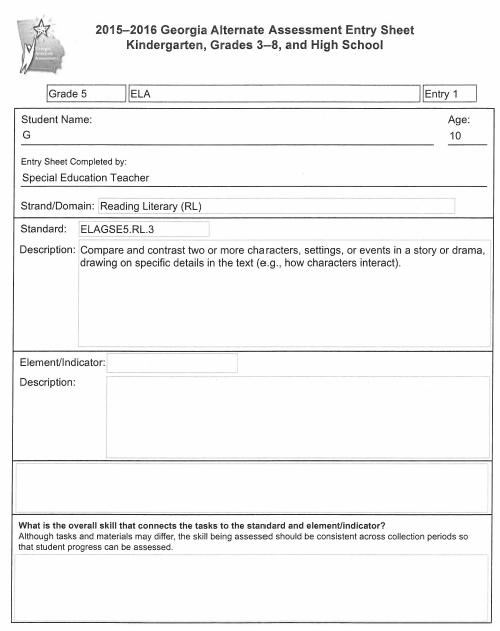 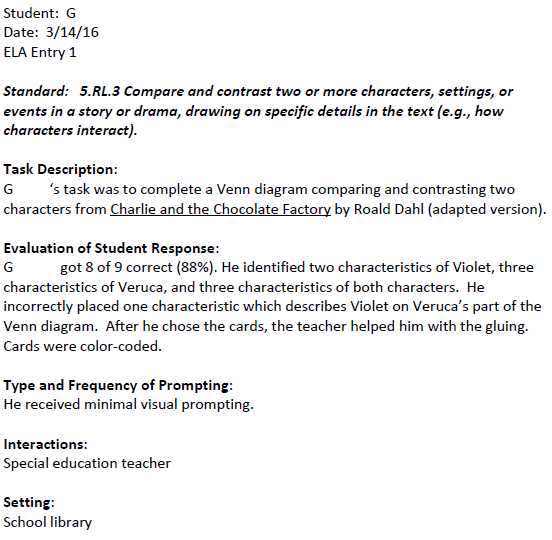 8/24/2016
20
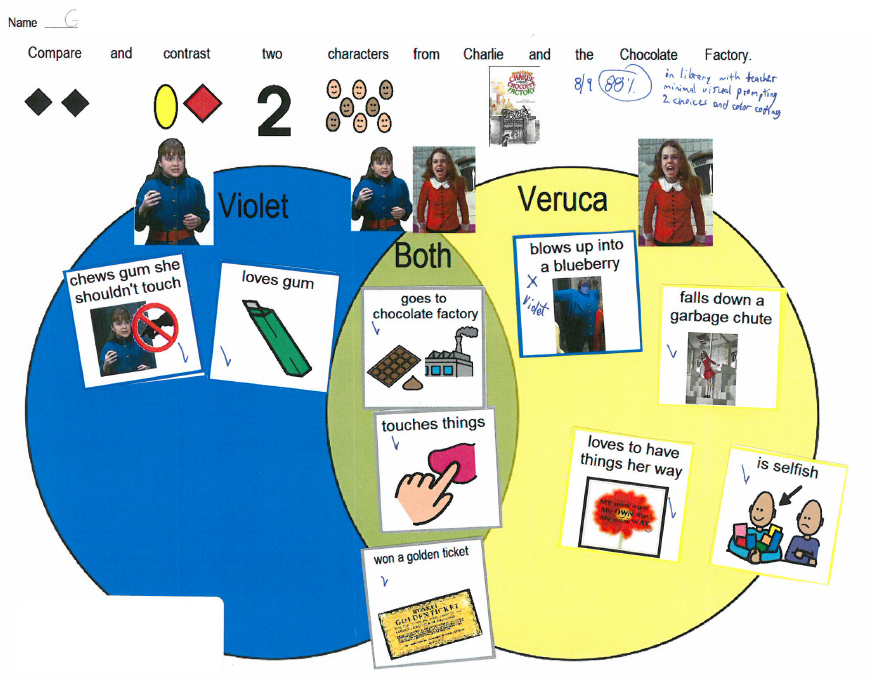 The student’s task is to compare two characters from Charlie and the Chocolate Factory. The student uses picture cards to complete a Venn diagram, showing which traits apply to one character or the other and which traits are common to both characters.
21
Example from the Grade 6 ELA Standards
English Language Arts – Entry 2 (Writing)
topic, facts, definitions, details, quotations
What are the nouns?
develop
What is the verb?
22
[Speaker Notes: In Writing entries in all grades, students must produce a permanent product which another person can read and understand, whether or not the writer is present. A written permanent product is defined as a sentence, paragraph, essay handwritten or typed by the student, dictation to a scribe, symbols, picture or object representation.
	In Writing entries in all grades, students must produce writing which another person can read and make sense of.  Here the student has written by pasting a single word to complete a sentence. Sequencing steps in a recipe or daily schedule by pasting strips is acceptable too. Sequencing pictures, with or without text, to tell a story is also acceptable. 
	It is not acceptable to put numbers in front of sentences (e.g., 2,4,5,1,3) to show the order of sentences in a  paragraph. Matching and multiple choice tasks are also considered not to be writing tasks.]
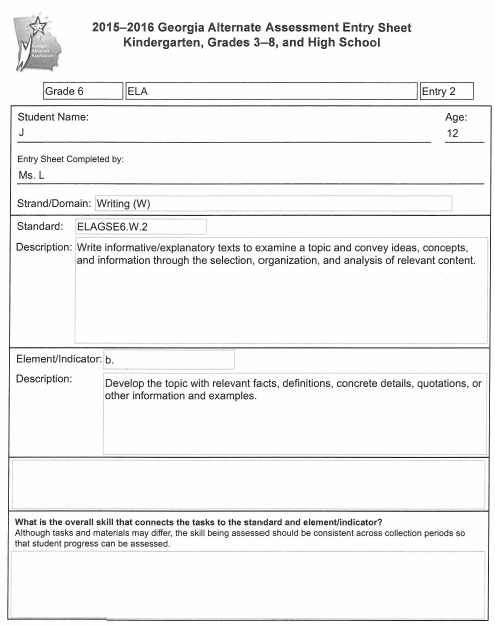 A student with extremely severe cognitive disabilities can be given words, pictures or sentence strips to use to write responses. It is not necessary for a student to be able to print, handwrite or use a keyboard. 

Students may construct a written document using words, picture icons or sentence strips that express their thoughts and attaching them to the page themselves or with assistance from a teacher or peer buddy.

The student’s work (seen on the next slide) uses sentence strips to describe Eleanor Roosevelt and Frederick Douglass.
8/24/2016
23
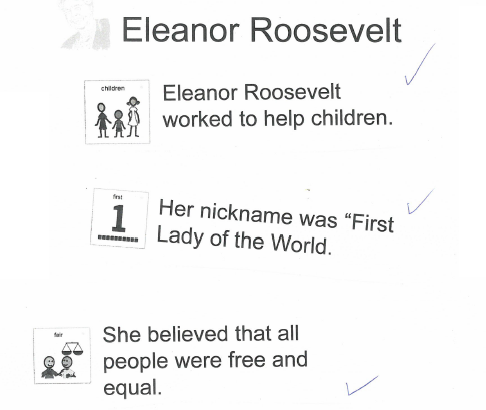 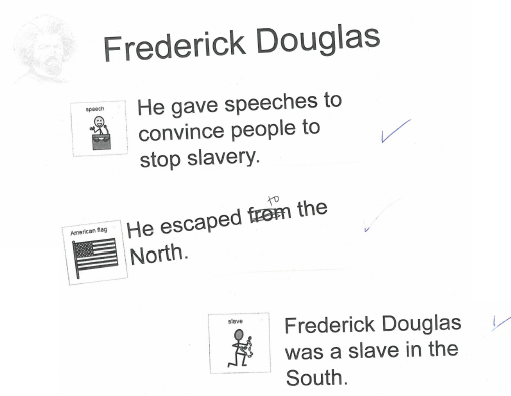 The student was asked to write about two people who were significant in American history. The student developed the topic using relevant facts and details. The student wrote using the sentence strips that expressed facts describing the lives of Eleanor Roosevelt and Frederick Douglass.
24
Writing tasks in all grades
All Writing tasks in all grades must involve the production of some form of “written” product by the student.  A student’s writing must be a visual product that can be interpreted by the reader when the student is not present.

Writing is:
Typing, writing or printing words, phrases or sentences
Dictating words, phrases or sentences which are scribed by another person
Using a computer or speech-to-text assistive technology to produce readable text
Completing a “written” phrase to convey information with a phrase, word, communication symbol(s), pictures or objects in logical order
Telling a story or giving information by appropriately placing phrases, words, sentences, communication symbols, pictures or objects in logical order
Organizing information to be communicated on a graphic organizer such as an outline or Venn diagram

Writing is not completing a worksheet by:
Matching activities
Selecting answers to multiple choice questions
Numbering sentences
Circling words, phrases or sentences
25
In Writing entries in all grades, students must produce a permanent product which another person can read and understand, whether or not the writer is present. A written permanent product is defined as a sentence, paragraph, essay handwritten or typed by the student, dictation to a scribe, symbols, picture or object representation.
 
It is not necessary for a student to be able to print, handwrite or use a keyboard. A student with extremely severe cognitive or physical disabilities may utilize words, picture icons, Boardmaker symbols, or sentence strips when writing a response.  A teacher or peer buddy may then paste the student-selected items on the page in accordance with the student’s direction. Students may dictate their writing verbally, by using American Sign Language (ASL), or by using an augmentative communication device. Another person may act as a student’s scribe and type or print the student’s work.

Writing a recipe or daily schedule by indicating the information that is to be included and in the correct order is one way for a student to write. Using pictures, with or without text, to write a story is also acceptable. 
	
It is not acceptable to put numbers in front of sentences (e.g., 2,4,5,1,3) to show the order of sentences in a  paragraph. Matching and multiple choice tasks are also considered not to be writing tasks.
Examples of tasks which are not Writing tasks are shown on the next  four slides.
8/24/2016
26
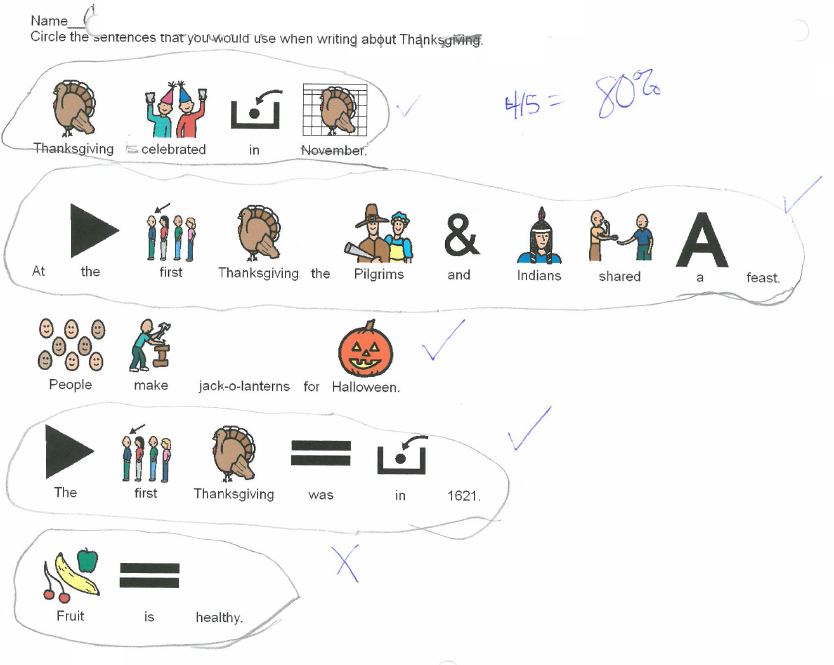 A committee of Georgia educators has determined that circling words or sentences is not a writing task. This task is not aligned to any Writing standard. The Writing entry which included this piece of evidence received a nonscorable code.
Do Not Use
8/24/2016
27
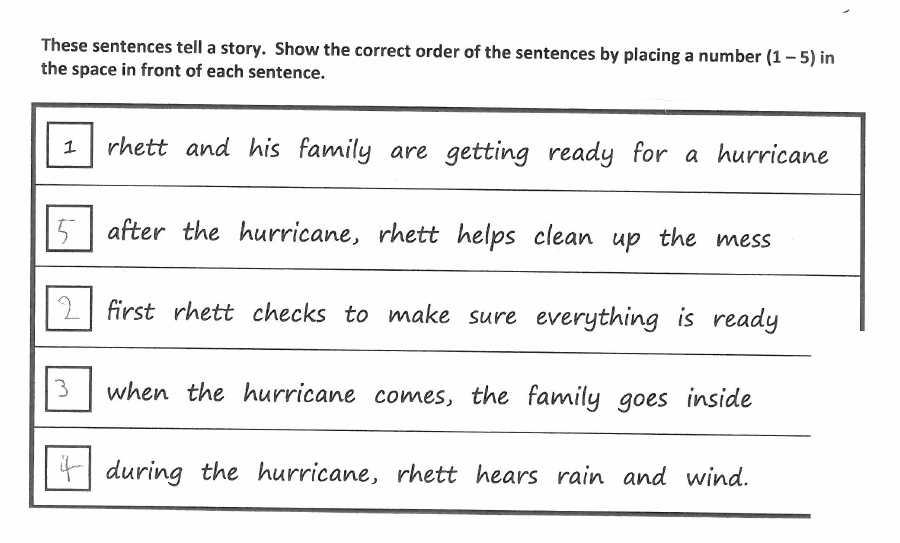 Do Not Use
A committee of Georgia educators has determined that numbering sentences is not a Writing task. This task is not aligned to any Writing standard. The Writing entry which included this piece of evidence received a nonscorable code.
28
Multiple choice questions are not Writing tasks
A committee of Georgia educators has determined that answering multiple choice questions is not a Writing task. This task is not aligned to any Writing standard. The Writing entry which included this piece of evidence received a nonscorable code.
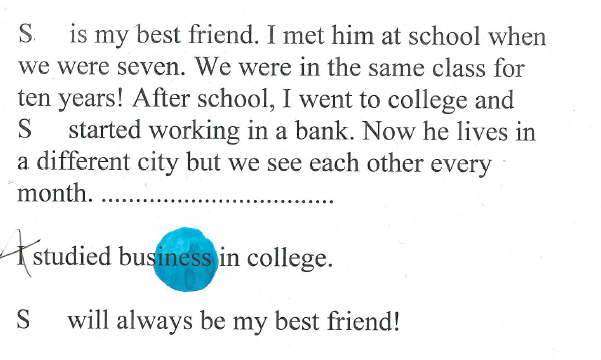 Do Not Use
29
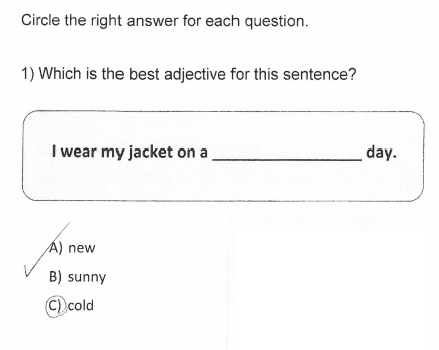 A committee of Georgia educators has determined that answering multiple choice questions is not a Writing task. This task is not aligned to any Writing standard. The Writing entry which included this piece of evidence received a nonscorable code.
Do Not Use
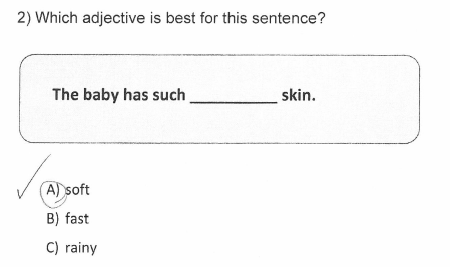 30
Mathematics Examples
31
[Speaker Notes: Grade 5 Standard RL.3 has no indicators.]
Example from theGrade 5 Math Standards
What are the nouns?	attributes, two-dimensional figures
What is the verb?		understand
32
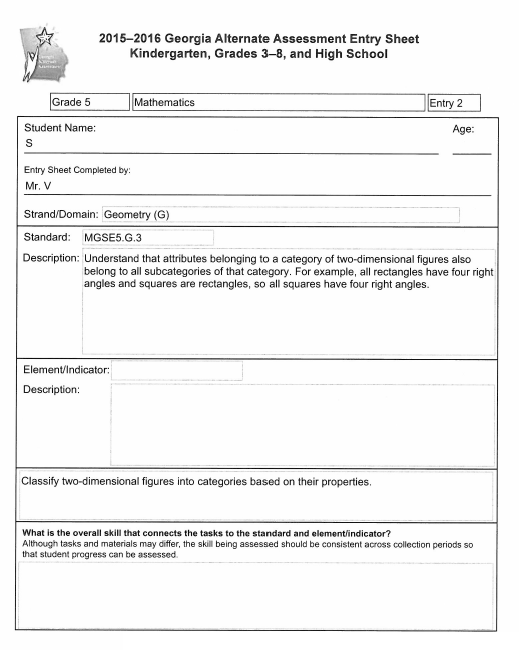 The Entry Sheet is the first page of every entry in every content area. Once the teacher chose MGSE5.G.3 from the drop-down menu, then the text of the standard automatically appeared on the Entry Sheet and the cluster statement associated with that standard (classify two-dimensional figures into categories based on their properties) appeared near the bottom of the page. The teacher opted not to answer the question that appears at the bottom of the Entry Sheet (what is the overall skill that connects the tasks to the standard and element/indicator?).
33
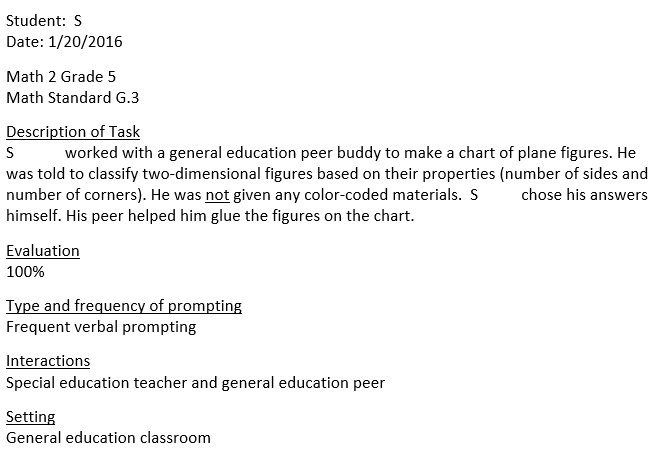 The teacher’s annotation (left) describes what the student was asked to do in this aligned task. The word “corner” is used when it would be more precise to say “angle,” but the meaning is clear. The student’s work is on the next slide.
34
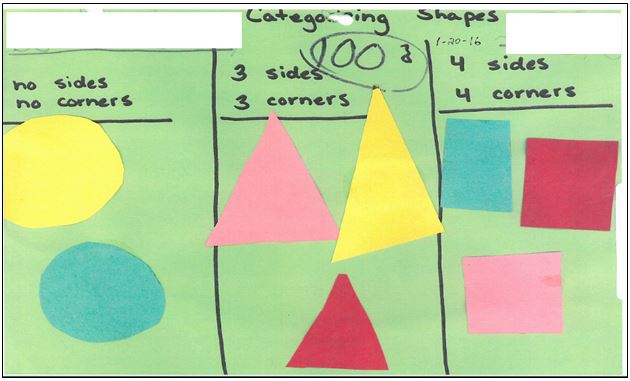 The student used a teacher-made chart to categorize plane figures according to the number of sides and angles (“corners”) each of them has.
35
Example from  the Grade 8 Math Standards
What are the nouns?	square root, cube root
What is the verb?		use, recognize, evaluate
36
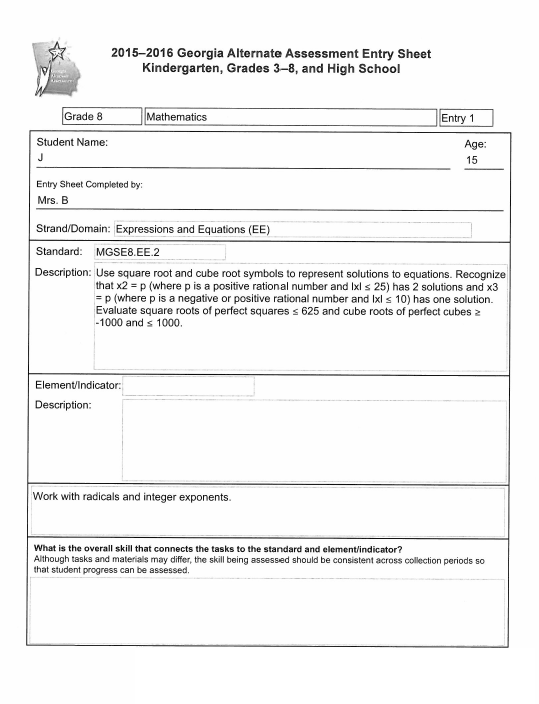 The cluster statement for this Mathematics standard in the Expressions and Equations domain is work with radicals and integer exponents.
37
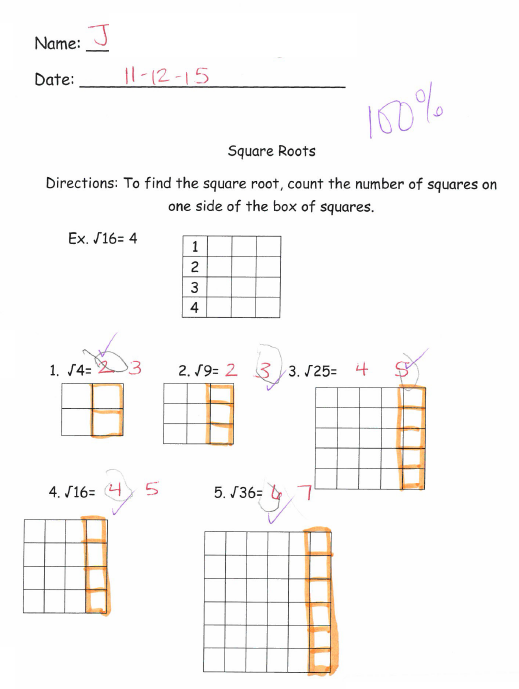 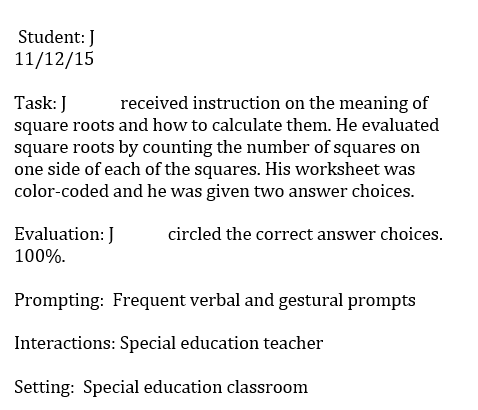 8/24/2016
38
Example from the Grade 8 Math Standards
What are the nouns?	plots, data, patterns of association
What is the verb?		construct, interpret, describe
39
[Speaker Notes: Student work does not need to involve every aspect of a standard. In the task seen on the next two slides, the teacher chose to focus the assessment task only on positive and negative patterns of association. Once the teacher has chosen a part of the content standard to use for a student’s assessment, it is essential that each of the four tasks in the entry focus on the same part of the standard.]
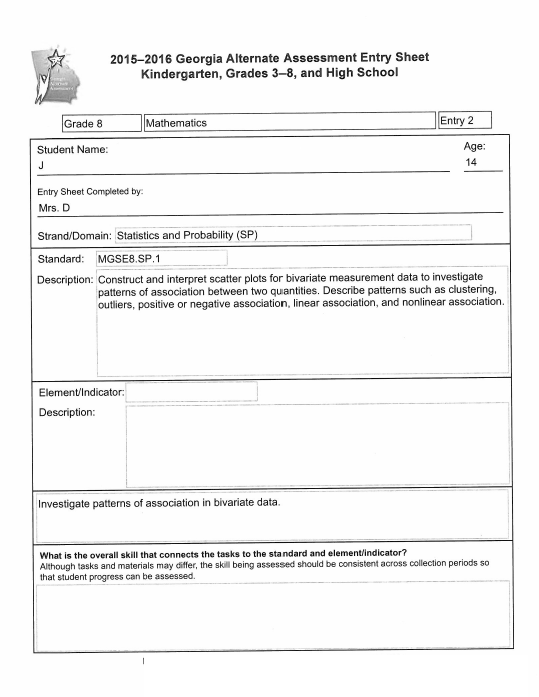 40
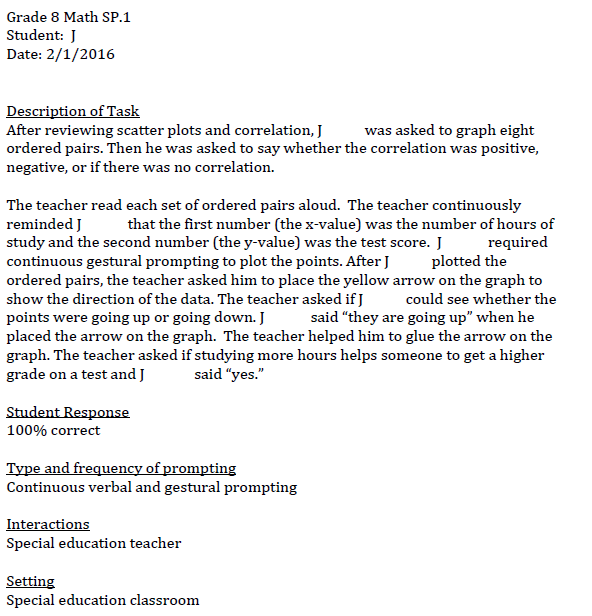 The student’s evidence is on the next slide. In this annotation, the teacher explains in some detail that the student was to plot ordered pairs and to answer interpretation questions about the graph he made.
41
[Speaker Notes: The teacher’s detailed annotation will help scorers understand exactly what the student was asked to do.]
The student plotted the eight ordered pairs and then answered an interpretation question about the data. The student also placed the yellow arrow provided by the teacher on the graph to show a positive correlation between study time and test performance.
42
Science Examples
43
Science Tasks and the Characteristics of Science
All assessment tasks must align to the content standard and indicator/element, if there is one. Science entries have an additional requirement:  at least one task in each Science entry must exemplify the co-requisite Characteristic of Science (CoS) which the teacher has chosen.

Science is assessed in Grades 5, 8 and High School.  Teachers should choose a CoS from the drop-down menu on the Science Entry Sheets. The student should exemplify that CoS in at least one of the four Science tasks in each entry.  

Science entries which have four aligned tasks but do not show any evidence of the CoS are not scorable.

More information about each CoS is available in the Examiner’s Manual 2016-2017 and on this website:
https://www.georgiastandards.org/Standards/Pages/BrowseStandards/ScienceStandards.aspx
44
Example from the Grade 5 Science Standards
What are the nouns?	animals, vertebrate groups, invertebrate groups
What are the verbs?	demonstrate, sort	

Supplementary concepts:	animals in the vertebrate group (fish, amphibians, 			reptiles, birds, mammals)
45
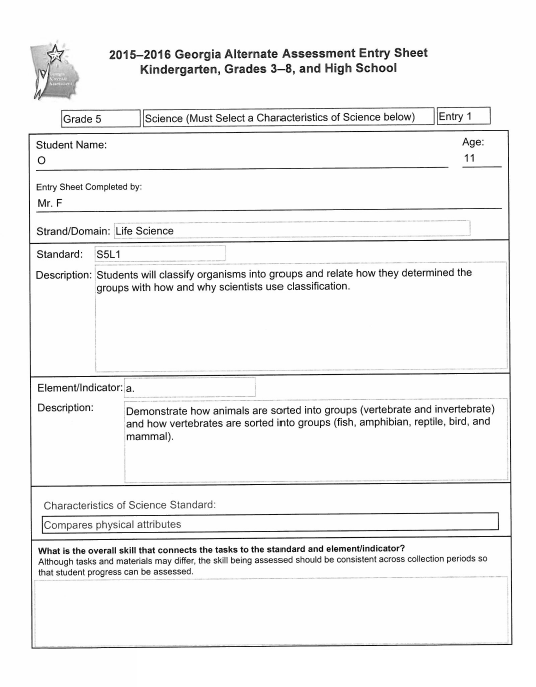 The Characteristic of Science (CoS) is compares physical attributes.
46
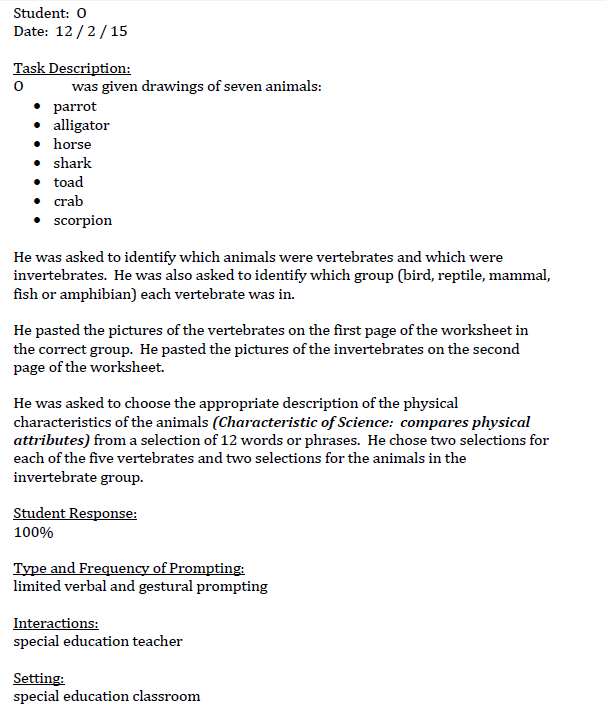 In this Grade 5 Science task, the student performs an aligned task and satisfies the selected Characteristic of Science (compares physical attributes).  The student’s two-page worksheet is on the next slide.
47
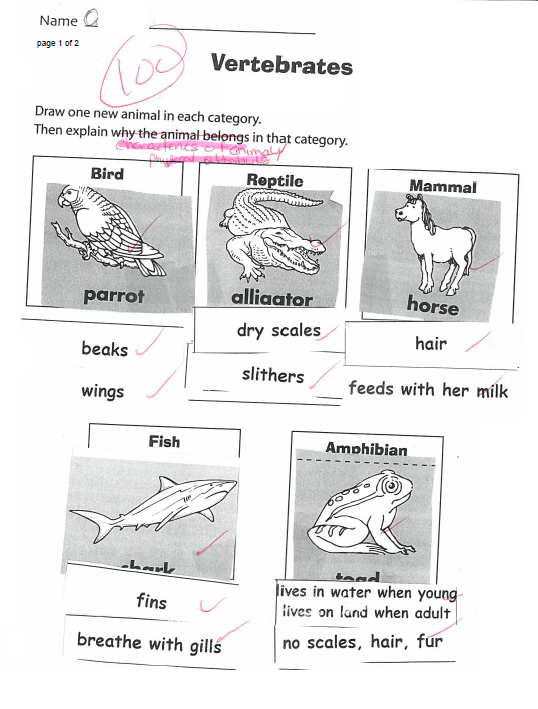 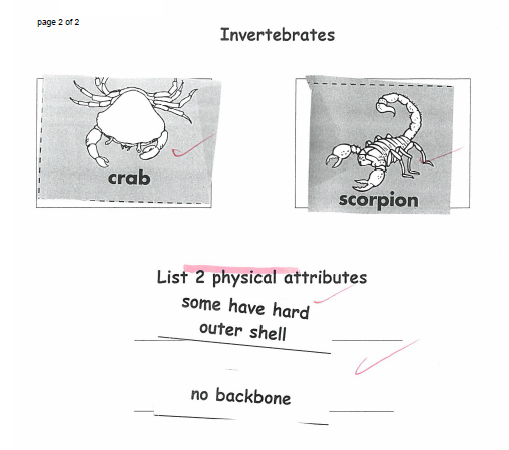 48
Example from the Grade 5 Science Standards
What are the nouns?	parts, plant cell, animal cell, function of the parts
What are the verbs?	identify, determine
49
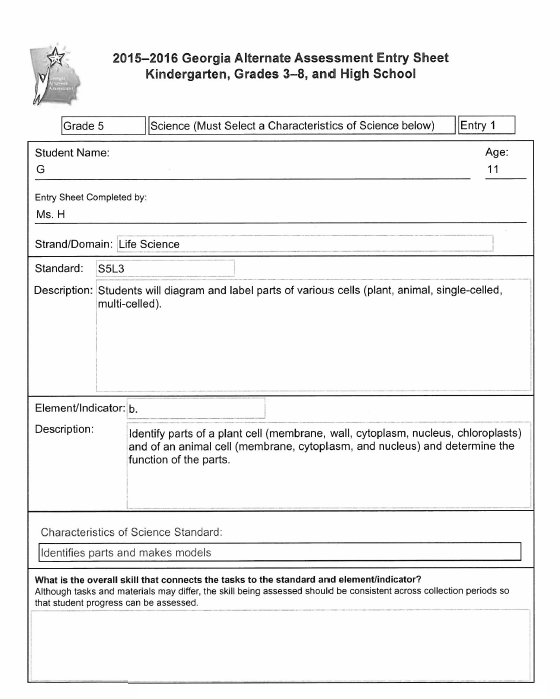 The Characteristic of Science (CoS) is identifies parts and makes models.
50
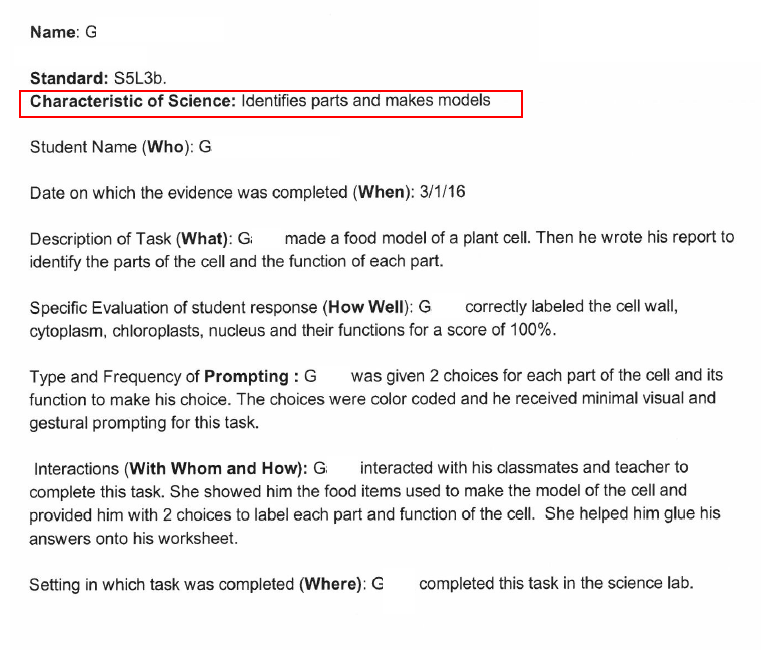 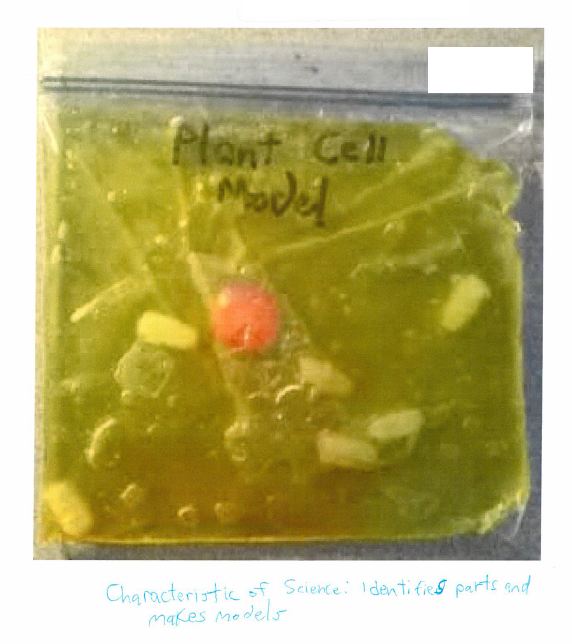 The teacher photographed the model the student made. Lab report is on next slide.
51
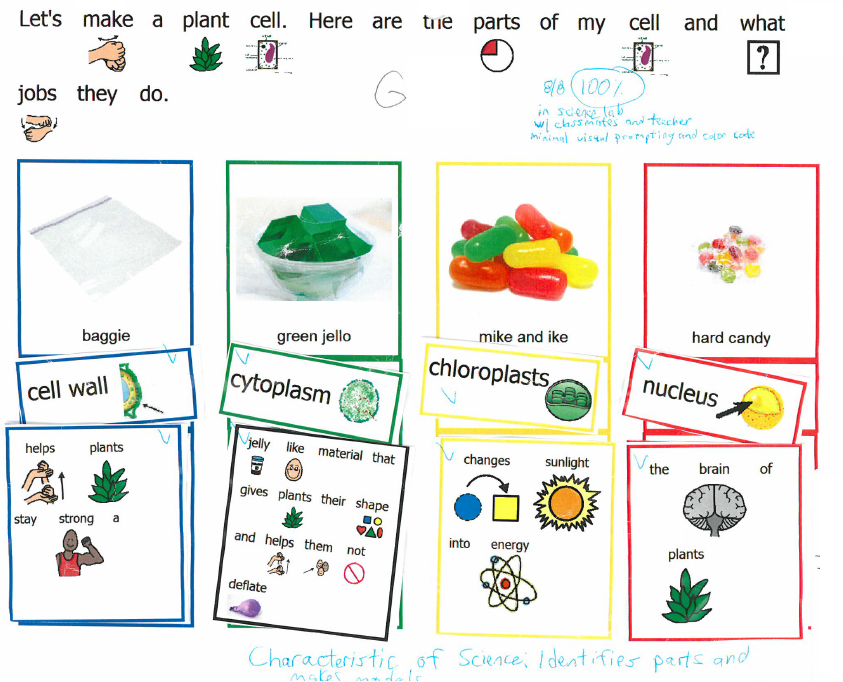 52
Example from the Grade 8 Science Standards
What are the nouns?	simple machines, effect on work
What are the verbs?	demonstrate
53
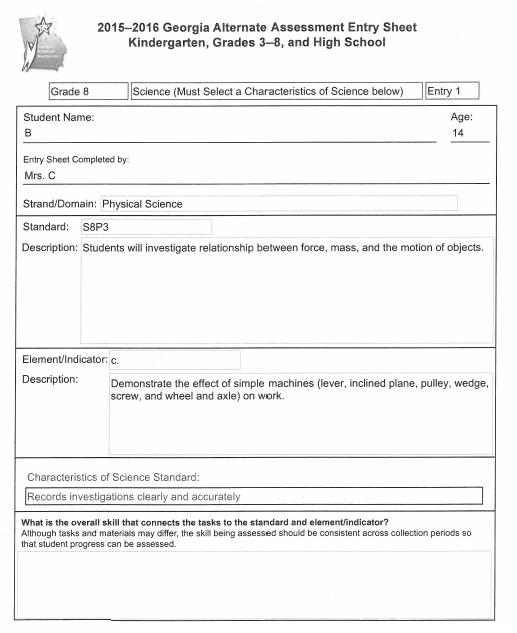 The teacher chose records investigations clearly and accurately as the student’s Characteristics of Science (CoS). 

The student performed an investigation (see next slide) by cutting meat and unscrewing the top of a jar. He recorded the results of his investigation on a worksheet.
54
[Speaker Notes: Detailed information about all of the Characteristics of Science for each grade may be found in the Examiner’s Manual 2016-2017.  Science is assessed only in Grades 5, 8 and High School.]
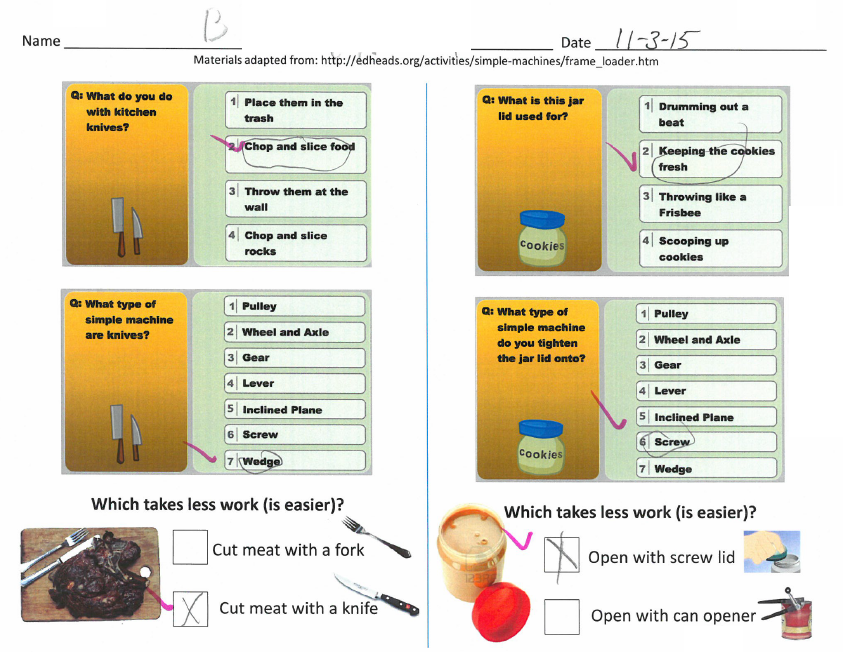 55
[Speaker Notes: The essence of this element is the effect on work of each simple machine. Merely identifying simple machines is not enough.]
Example from the Grade HS Science Standards Science 1 (Biology)
What are the nouns?       flow of matter, flow of energy, food chain,  energy pyramid, 		          major nutrients
What are the verbs?         explain, arrange, compare
56
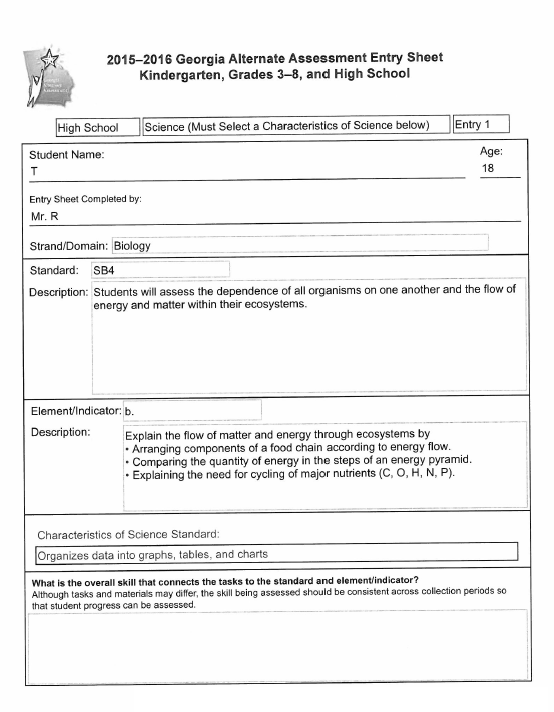 The Characteristic of Science (CoS) is organizes data into graphs, tables, and charts.
57
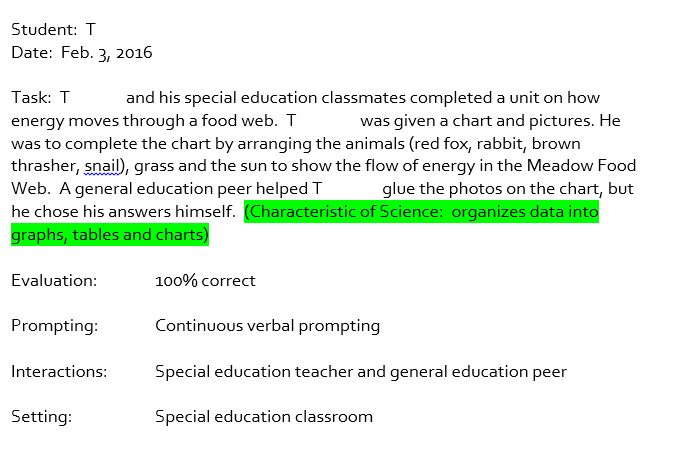 The student’s task is to show the flow of energy in a food web.  This task also satisfies the Characteristic of Science organizes data into graphs, tables, and charts.
58
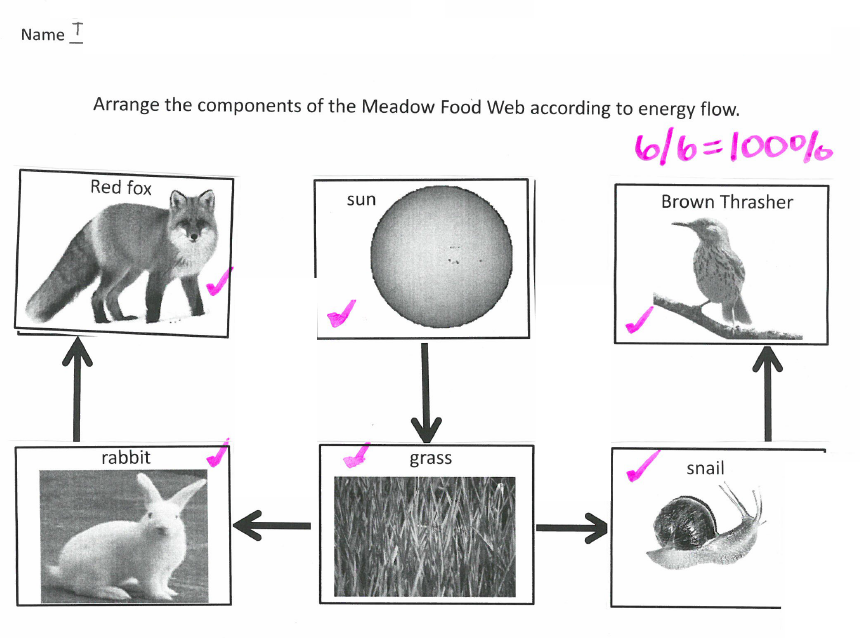 59
[Speaker Notes: This HS Biology task aligns to the first bulletpoint of the element (explain the flow of matter and energy through ecosystems by arranging components of a food chain according to energy flow).   The second and third bulletpoints of the element (compare the quantity of energy in the steps of an energy pyramid and explain the need for cycling of major nutrients) are not addressed in this task.  
     Teachers may choose tasks for their GAA students which focus on just one part of an element or indicator (or the content standard, if there are no elements or indicators). Teachers are the best judges of which part of an element or indicator is most suitable for their students with significant cognitive disabilities. 
      If only part of the element or indicator is chosen, then it is essential that each of the four tasks in a student’s entry focuses on the same part of the element or indicator.   It is not possible to evaluate a student’s achievement/progress if, for example, the tasks in Collection Period 1 involve a food chain but the tasks in Collection Period 2 involve an energy pyramid.  If each of the student’s four tasks does not focus on the same part of the element/indicator, then the entry will receive a “1” in Achievement/Progress.]
Example from the Grade HS Science Standards Science 1 (Biology)
What are the nouns?       structures, function, six kingdoms
 		          
What is the verb?             compare
60
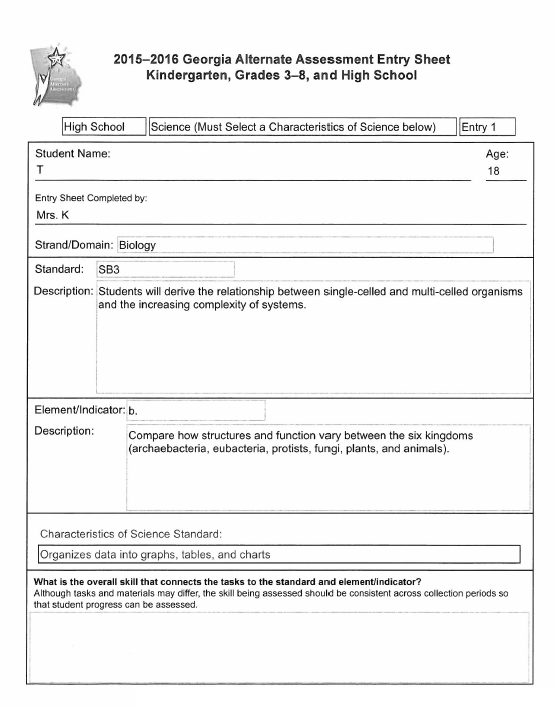 The Characteristic of Science (CoS) is organizes data into graphs, tables, and charts.
61
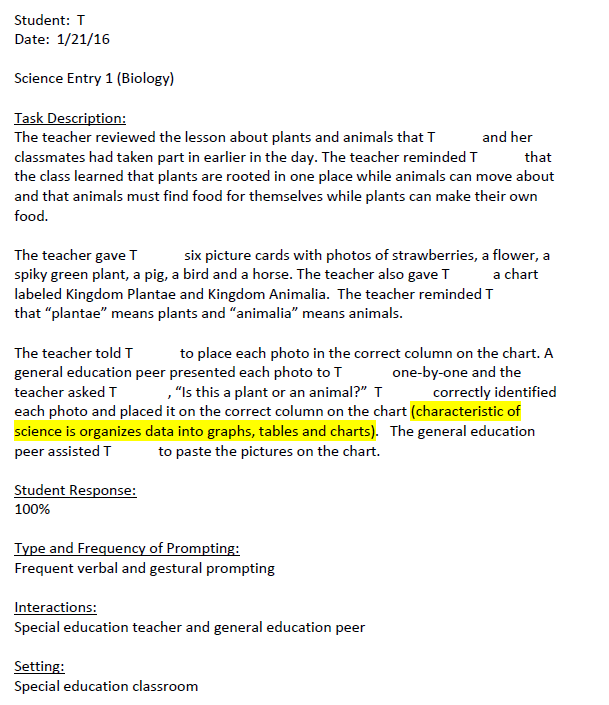 The teacher’s annotation describes the instruction the student received prior to the administration of the assessment task and also the assessment task itself.  The student worked with a general education peer to complete the task, but it is clear that the student chose her answers herself. In addition to performing an aligned task, the student also had the opportunity to demonstrate the Characteristic of Science organizes data into graphs, tables and charts.
62
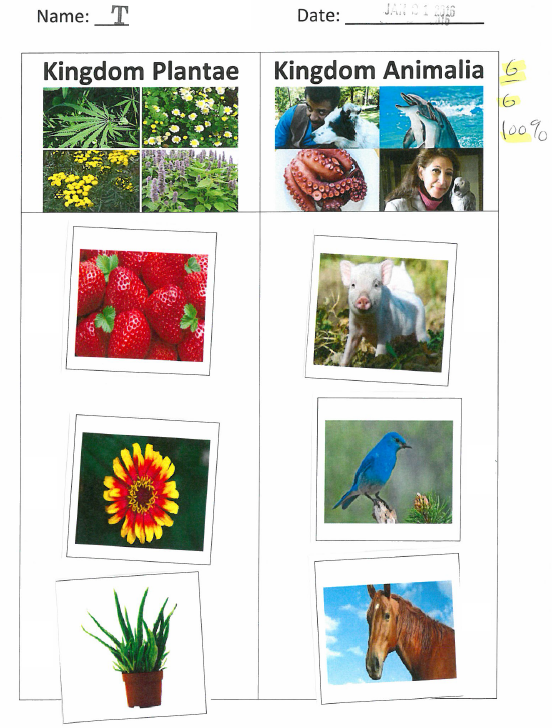 The student’s task was to identify plants and animals. The task does not involve the four other kingdoms (archaebacterial, eubacteria, protists, and fungi) mentioned in the element. That is acceptable because an assessment task may involve only part of an element. All four of a student’s tasks in one entry must involve the same parts of an element.
8/24/2016
63
Example from the Grade HS Science Standards Science 2 (Physical Science)
What are the nouns?	common household substances
What are the verbs?	determine
64
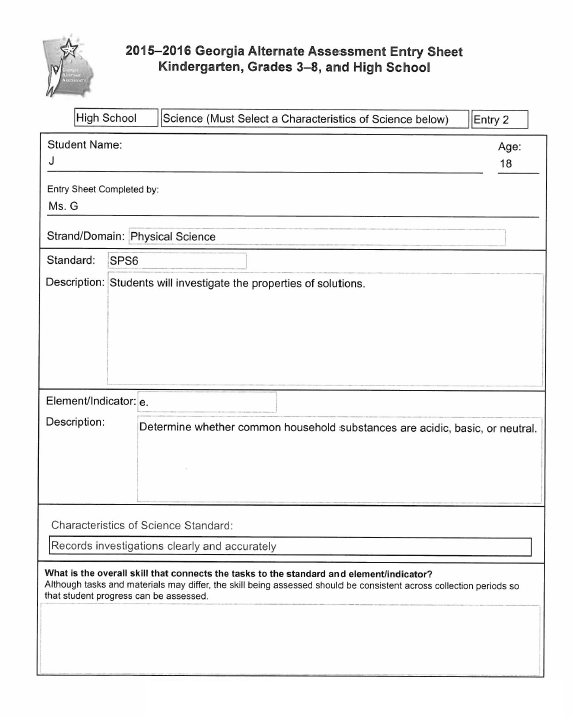 The Characteristic of Science (CoS) is records investigations clearly and accurately.
65
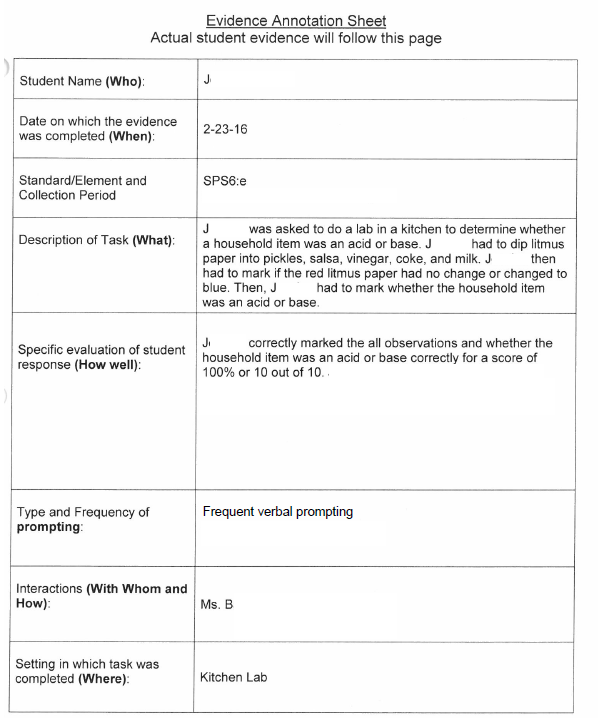 The teacher’s annotation explains that the student will test pickles, salsa, vinegar, Coke and milk with litmus paper. She will record her observations (is it an acid or a base?) on her lab sheet. The student is performing an aligned task and she is also exemplifying the Characteristic of Science records investigations clearly and accurately.
66
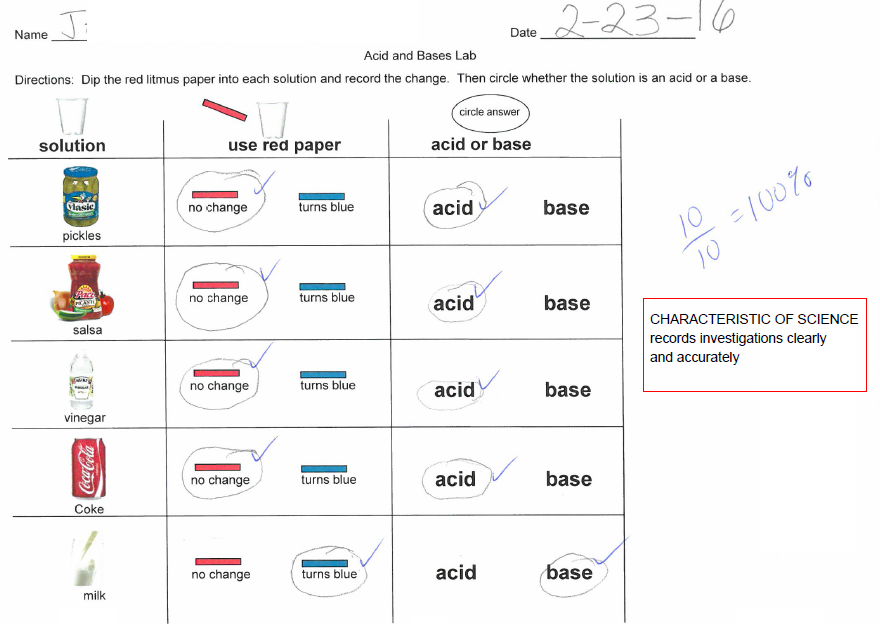 67
[Speaker Notes: The student used litmus paper to test five household items. She recorded her investigations on this lab sheet. She also met the requirements of the chosen Characteristic of Science (CoS) “records investigations clearly and accurately.” The student needs to exemplify the CoS only once in a Science entry.  It is fine if a student exemplifies the CoS more than once, but the GAA requirement is just one exemplification of the CoS in any one of the four tasks in the entry.]
Social Studies Examples
68
Example from the Grade 5 Social Studies StandardsGeographic Understandings
What are the nouns?	Grand Canyon, Salton Sea, Great Salt Lake, 				Mojave Desert
What are the verbs?	locate
69
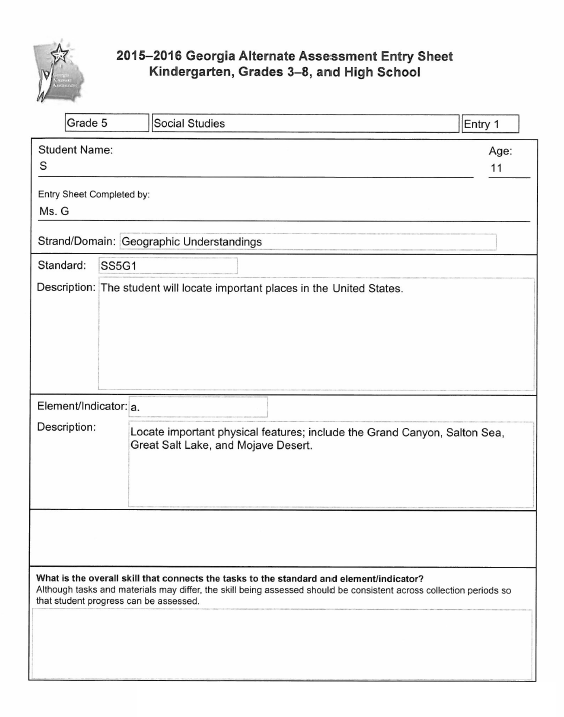 The element says “locate…” so the student should find the Grand Canyon and/or other physical features on a map OR the student should describe where the features are by naming the state or region of the United States where they are located.

If an element says “locate on a map…”  then it is necessary for all of the student’s tasks to include maps.
70
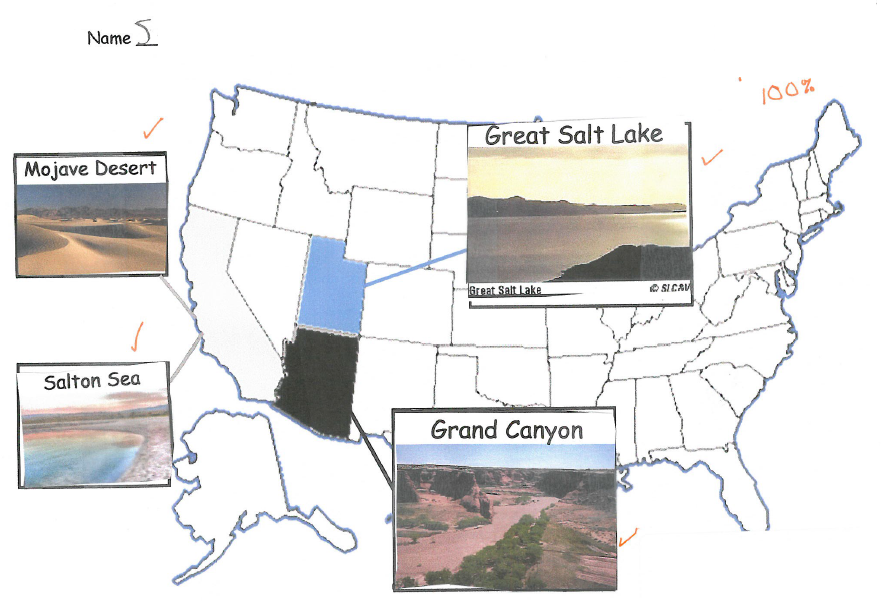 The teacher’s annotation says the student used a map of the United States on the classroom wall to guide him. The student and his classmates had just completed a unit on the geography of the American Southwest.
71
[Speaker Notes: Maps are not required when an element says “locate…” rather than “locate on a map…” but it is always acceptable to use a map when a task involves locating any physical feature.]
Example from the Grade 8 Social Studies Standards
Georgia Geographic Understandings
What are the nouns?	five geographic regions
What is the verb?	describe
72
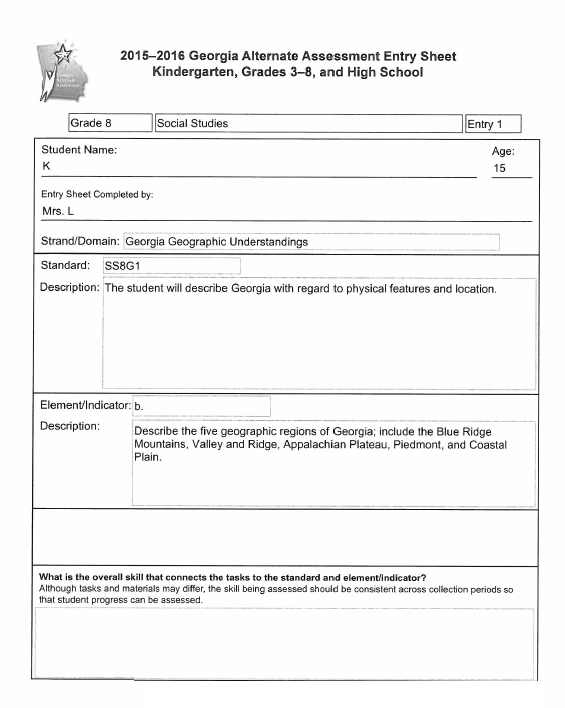 Describing regions of Georgia may include finding the regions on a map as a way of describing their location. Teachers also have the option of asking students to describe a region’s plants, animals, crops, natural resources, terrain or proximity to bodies of water.
73
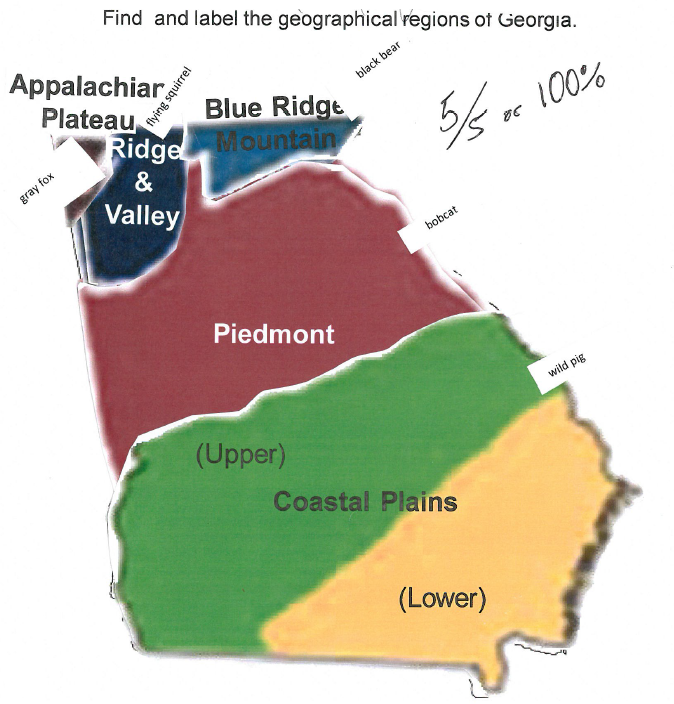 The student pasted the name and shape of each region on the cut-out map of Georgia. The student also identified one animal which is native to each region.
8/24/2016
74
[Speaker Notes: Many geography standards in all grades use the phrase “locate on a map…” In those instances, it is necessary for the student to find a particular place on a map. In this Grade 8 standard and element, the text says “Describe the five geographic regions….” A map might be used as a way of describing the location of the region(s), but it is not required. In the task shown on this slide, the student is asked to indicate on a Georgia map where each region is located (one way of describing the region) and to indicate one animal which is native to the region (another way of describing the region).]
Example from the Grade HS Social Studies Standards
Social Studies 1 – United States History
What are the nouns?	roles, Grant, Lee, Jackson, Sherman, Davis
What are the verbs?	describe	
Key Concept:        historical significance of five Civil War military leaders
75
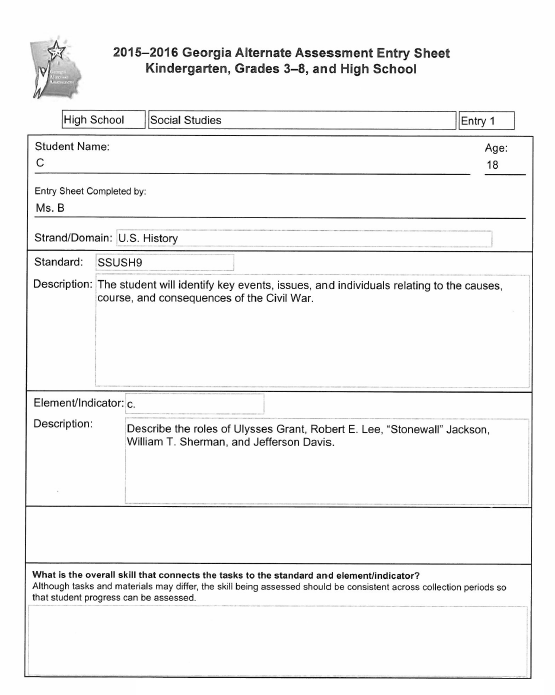 76
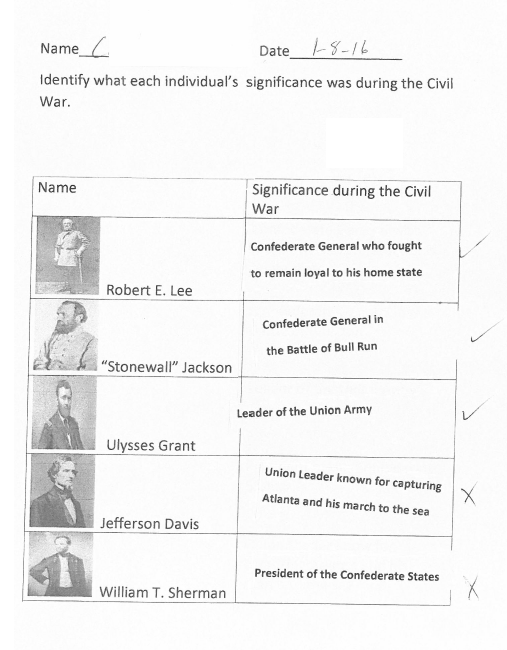 The student was given printed phrases to use to identify each of the five men.
77
Example from the Grade HS Social Studies StandardsSocial Studies 1 – United States History
What are the nouns?	modern forms of cultural expression
What is the verb?	describe
78
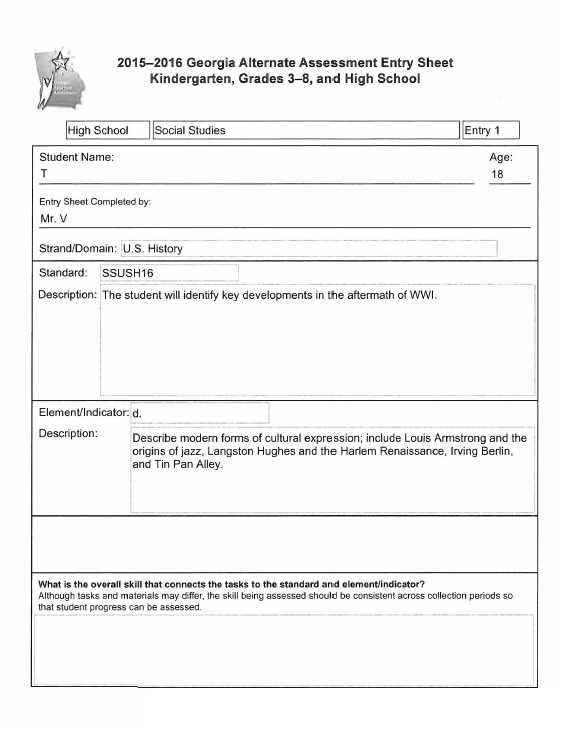 The student’s task involves only Louis Armstrong and the origins of jazz.  It does not involve other individuals or historical events cited in the element.
79
Independent – no prompting
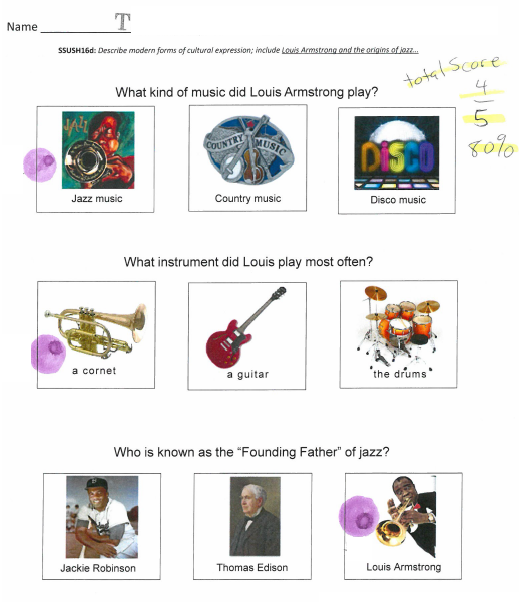 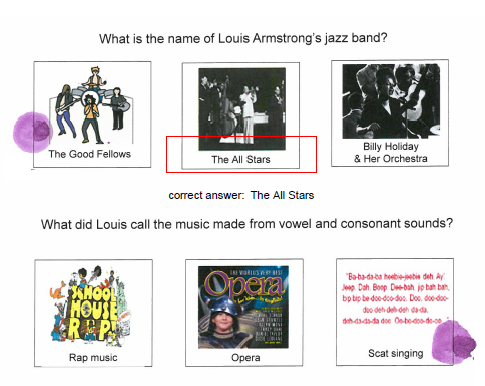 The student used a bingo stamper to answer five multiple-choice questions about Louis Armstrong and the origins of jazz.
80
Example from the Grade HS Social Studies StandardsSocial Studies 2 – Personal Finance Economics
What is the noun?	  Rational decision making model
What are the verbs?	  Use, select
Supporting concept
Choosing to spend and/or save in ways which make sense for an individual
81
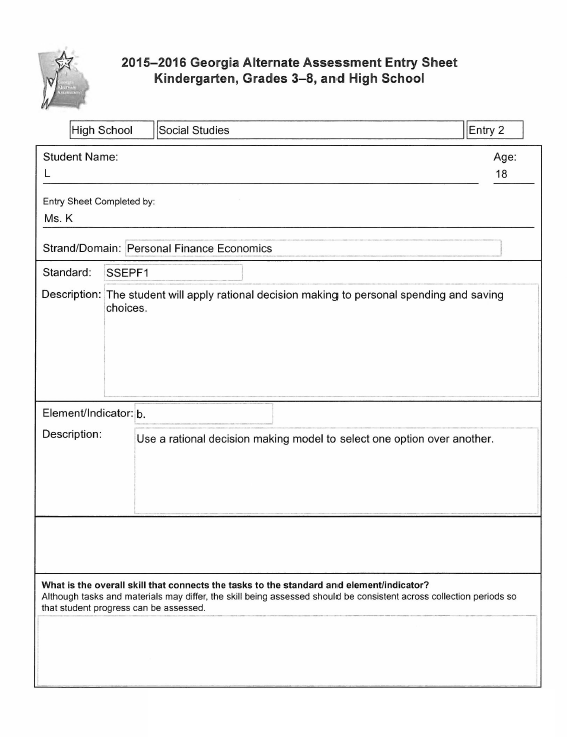 82
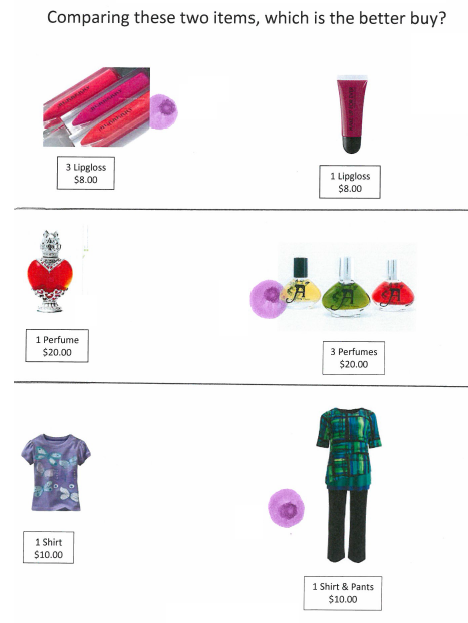 The student was asked to make spending choices based on price.  Making a choice based on a single criterion like price satisfies the requirements of the standard and element at an access level.
83
Example from the Grade HS Social Studies StandardsSocial Studies 2 – Fundamental Economic Concepts
What is the noun?	  examples, individuals, businesses
What are the verbs?	  give
Supporting concept:
Understanding the advantages of specialization in the marketplace
84
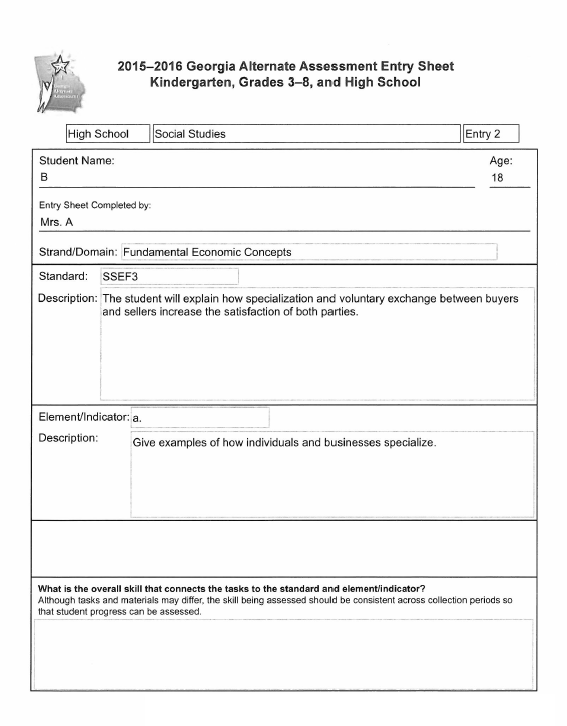 85
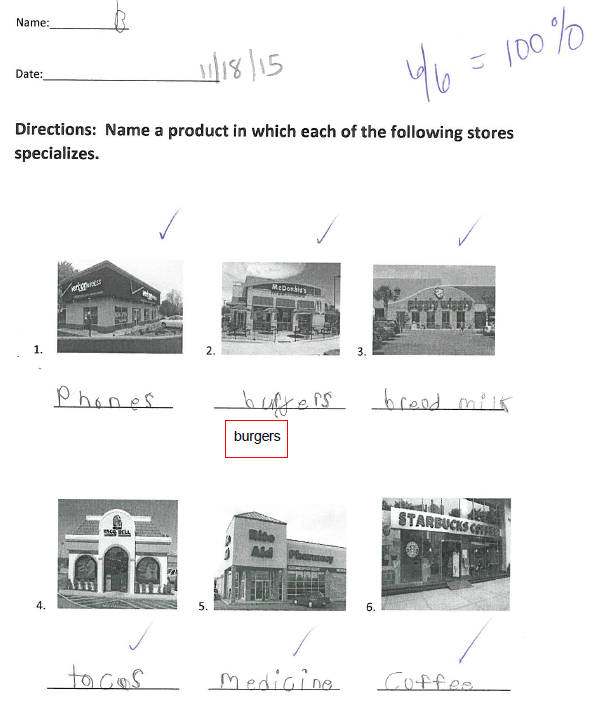 The student’s task is to identify examples of specialization in the marketplace.
86
Looking at the Skill in the Context of the Standard
Alignment through Prerequisite Skills
87
Alignment Through Prerequisite Skills
Tasks submitted for the assessment can focus on prerequisite skills that allow the student to be exposed to and assessed on the standard and element/indicator at a level that is meaningful and purposeful for the student. 
Prerequisite skills must still focus on the intent of the grade level standard and element/indicator.
When assessing students via prerequisite tasks, it is important that the task be specific to the essence of the standard and demonstrate the student’s knowledge and skills as they relate to the strand being assessed.
88
[Speaker Notes: In curriculum training, the focus is on “Big Ideas” – what we are referring to here as the “intent” of the standards.
It is a misunderstanding to say that a student has to be able to identify letters or to decode words in order to access text and to demonstrate reading comprehension. Although it may be an important part of the student’s academic instruction to work on these skills, in and of themselves, they do not represent aligned tasks.]
Prerequisite Skills
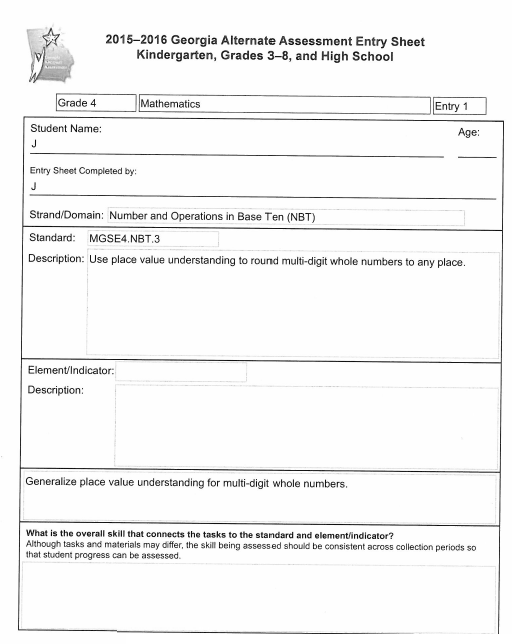 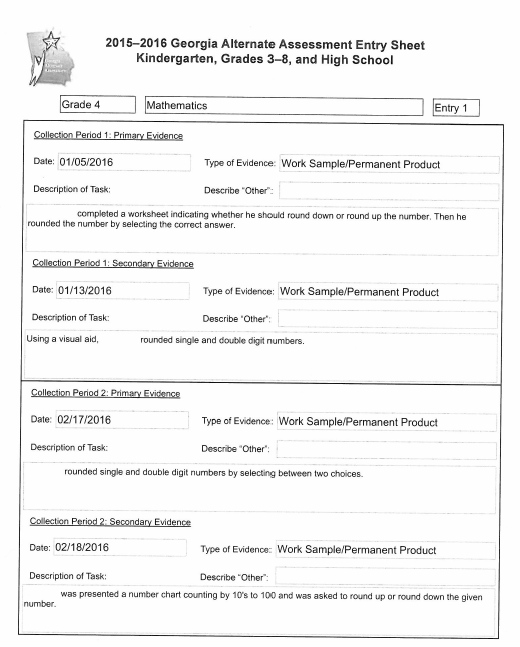 Prerequisite skill/task
89
[Speaker Notes: In this Grade 4 Math 1 entry, the student’s task in the first piece of evidence is to demonstrate an understanding of when to round “up” and when to round “down.”]
Prerequisite Skills
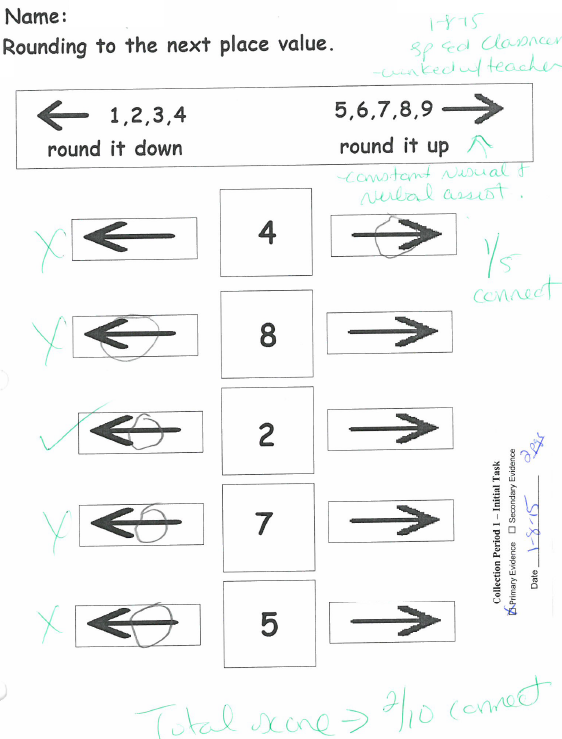 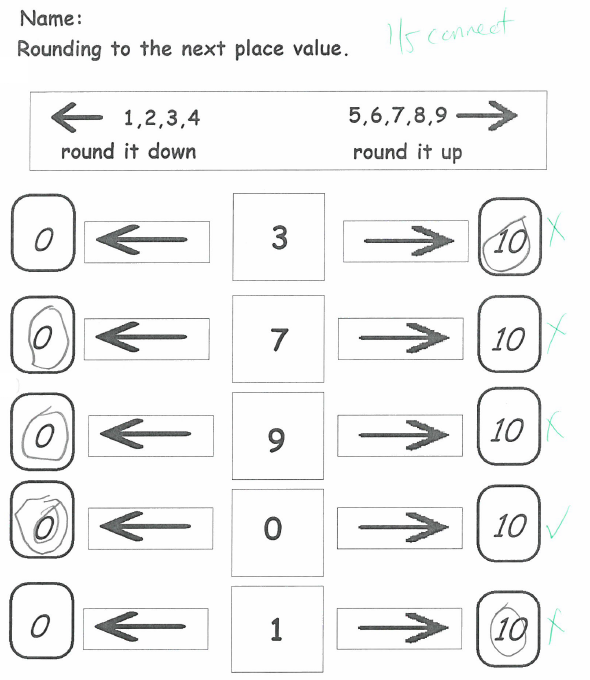 90
[Speaker Notes: Please Note: This is a prerequisite skill because understanding when to round up or down, based on the value of the number in any of the columns, is essential for progressing to the rounding of multi-digit numbers.]
Prerequisite Skills
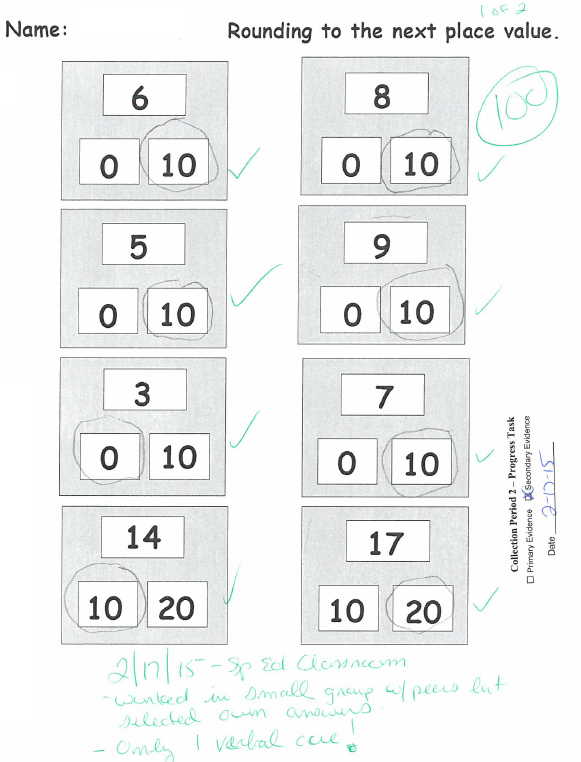 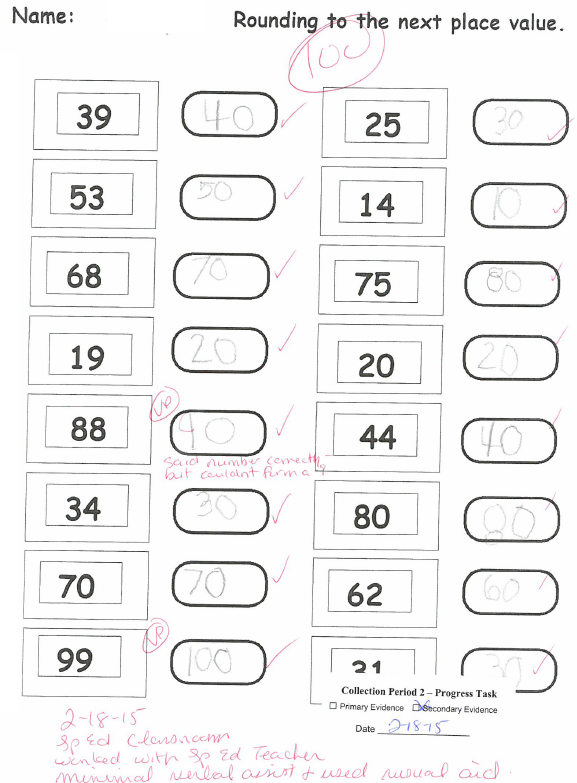 Incorrect marking of CP label – will not affect Scoring.
91
Prerequisite Skills
A Prerequisite Skill is one that is essential to the acquisition of the standard and element/indicator.
addresses the intent of the standard and element/indicator being assessed
92
[Speaker Notes: A frequent misunderstanding of the concept of a prerequisite skill is the belief that there is a linear hierarchy to learning that must be followed and that anything that comes earlier in that hierarchy is a prerequisite. We think that children should learn to crawl and then to walk and then to run, but that does not make crawling a prerequisite to running. We think that children need to decode letters before they can read and that they need to be able to read before they can demonstrate comprehension of text, but we know that students can demonstrate comprehension without ever being able to identify or decode letters. A student who is a non-reader might listen to a story read aloud and then answer comprehension questions posed verbally by the teacher. That student can demonstrate reading comprehension without being able to identify letters or written words.

Since Mathematics is the science of numbers and their operations, should any task involving numbers be seen as a prerequisite to any and all math standards? Not necessarily. 

In order to be considered a prerequisite to a standard, the skill being assessed must be essential to the specific intent of the standard - that is what separates one standard from another.]
Is it a Prerequisite Skill?
To determine if a skill is truly a prerequisite to learning the targeted skill, the following questions should be asked:
Is the skill essential to understanding the intent of the standard and element/indicator?
Can working on this skill eventually lead to the standards-based skill targeted by the standard (at a less complex level)?
93
[Speaker Notes: If the skill is associated with that task but is not required to show the main concept, it is in itself not aligned when taught in isolation. The skill must be assessed in the context of the standard.
Should acquisition of the skill be part of the instruction that precedes the assessment?
If so, DO NOT submit the task as evidence for the assessment.]
Sample Task Resource Guide
A new resource to provide sample tasks (individual entries) that are both aligned to grade-level content standards and accessible to students with a range of significant cognitive disabilities. 
Contains sample tasks for all grades and all content areas. 
The samples are intended to be used by teachers to inform their creation of assessment tasks which will be suitable for students with varying degrees of cognitive disabilities.
94
Resource Materials
Sample Task Resource Guide (new)
Individual sample entries 
Student Samples Resource Guide
Annotated Student Entries per Content Area
Note: Both resources listed above will be posted to GaDOE Website at: http://www.gadoe.org/Curriculum-Instruction-and-Assessment/Assessment/Pages/GAA-Resources.aspx
Resource Board
95
Contact Information
Questions About Test Administration 

GaDOE Assessment Administration Division 
(800) 634-4106

Deborah Houston, Assessment Specialist
(404) 657-0251 
dhouston@doe.k12.ga.us
96
Contact Information
For information about access to the state-mandated content standards for students with significant cognitive disabilities

Kayse Harshaw, Division for Special Education Services
(404) 463-5281  
sharshaw@doe.k12.ga.us         
kharshaw@doe.k12.ga.us
97
Contact Information
Questions About Materials, Distribution, or Collection

Questar’s GAA Customer Service
(866) 997-0698
GA@QuestarAI.com
98
Webinar Survey
We Want your Feedback!  
Please use the below link to provide feedback regarding this GAA Training session!
http://gadoe.org/surveys/AsAc-H8PBVZM
99